New York City!
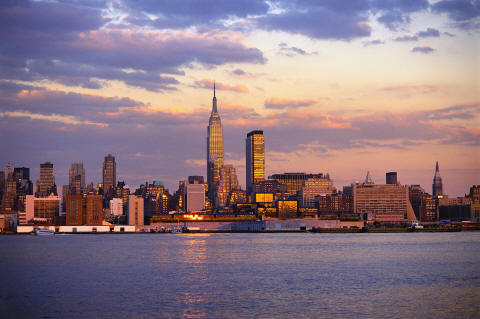 Manhattan is the main island of New York.
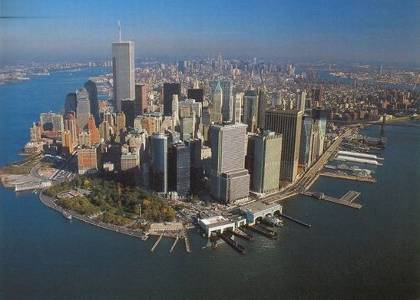 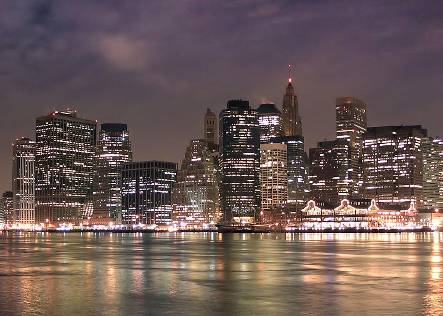 This is Broadway.
There are more than thirty theaters here!
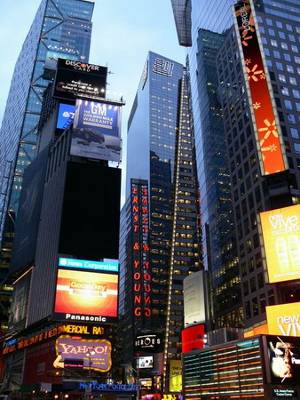 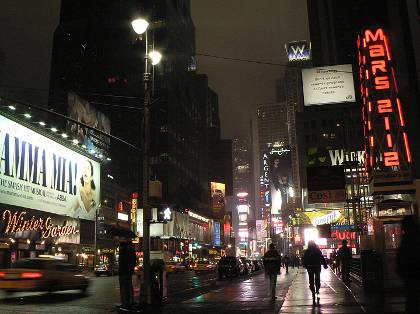 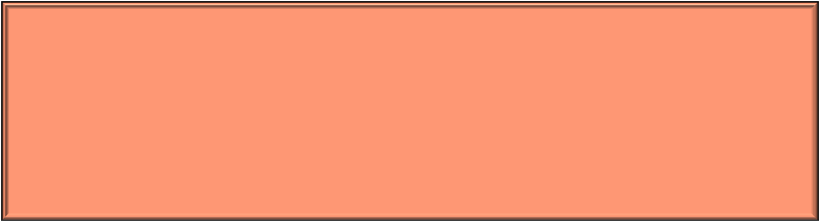 Times Square is the center of the theater district. The lights from all the theaters and advertisements are very bright.
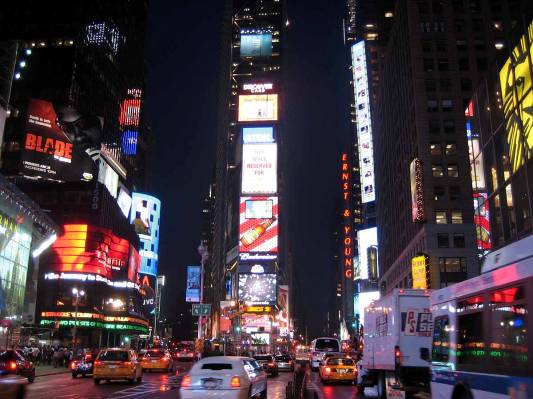 Central Park is used by thousands of  New Yorkers and visitors every day. Here you will see families walking their dogs and young people riding their bikes and roller – skating.
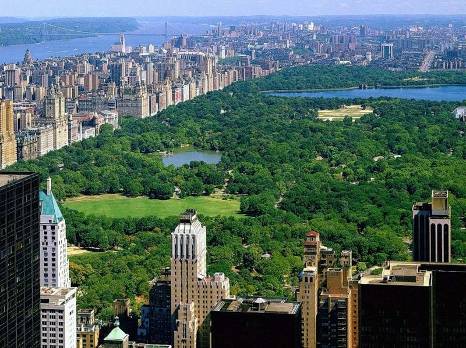 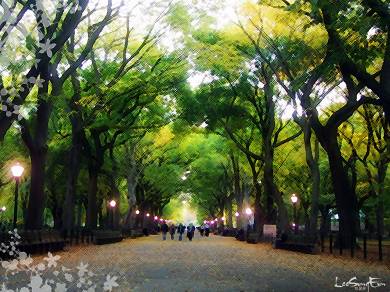 The Metropolitan Museum of Art is the famous art museum in New York. It has great art collections from all over the world. It’s located in Central Park.
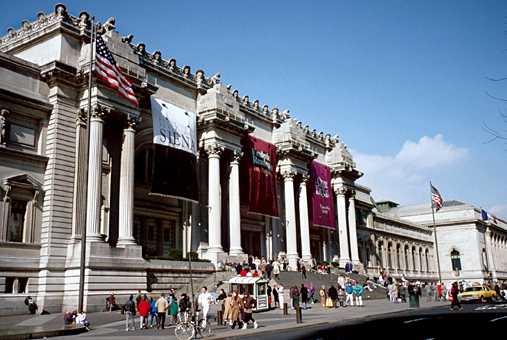 The Statue of Liberty is a symbol of freedom. It was built in New York Harbor in 1886. It was a gift from the people of France.
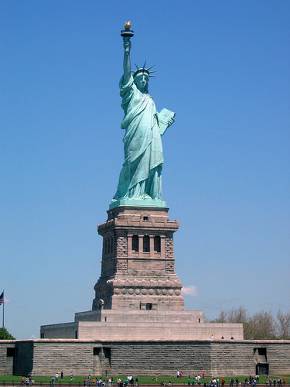 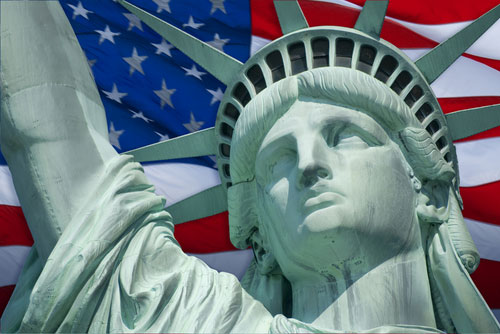